The Nervous Tissue
Categories of Tissue
Epithelial Tissue 
 Connective Tissue
 Muscle Tissue
 Nervous Tissue
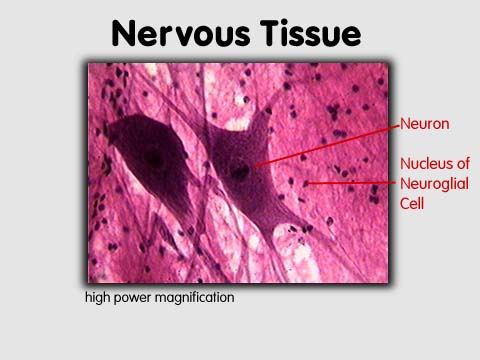 Nervous tissue
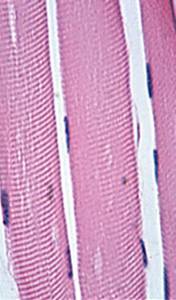 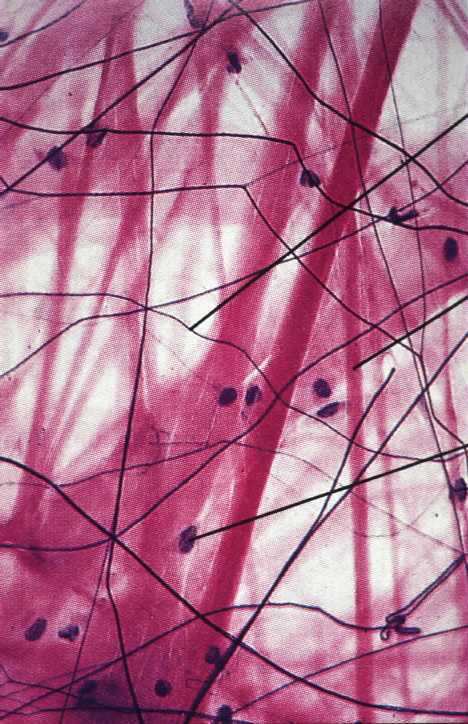 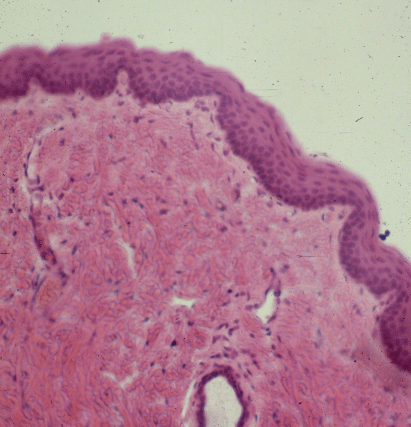 Muscular tissue
Connective tissue
Epithelial tissue
The Nervous Tissue
Contains two different varieties of cells
1. Neurons
2. Neuroglia = supporting cells
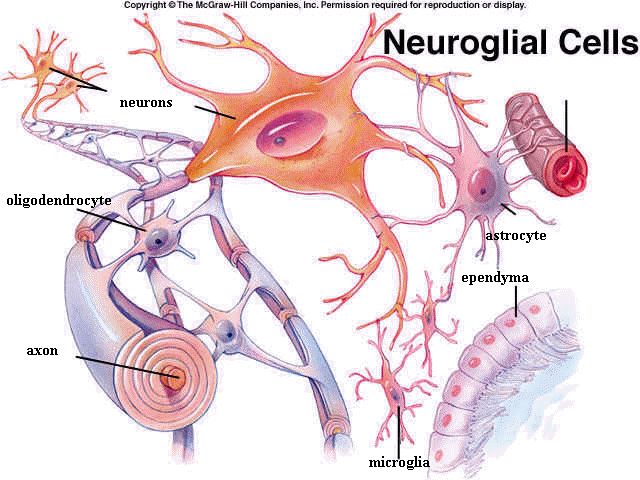 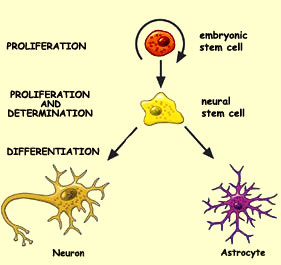 NEURON
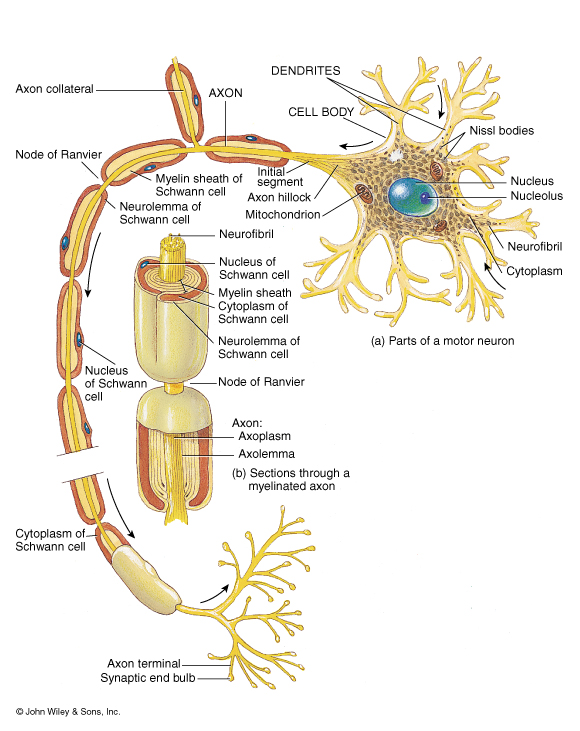 Also called nerve cells
Structural unit of nervous system
Character: 
Excitability  
conductivity
Conduct messages in the form of nerve impulses from one part of the body to another = synapse
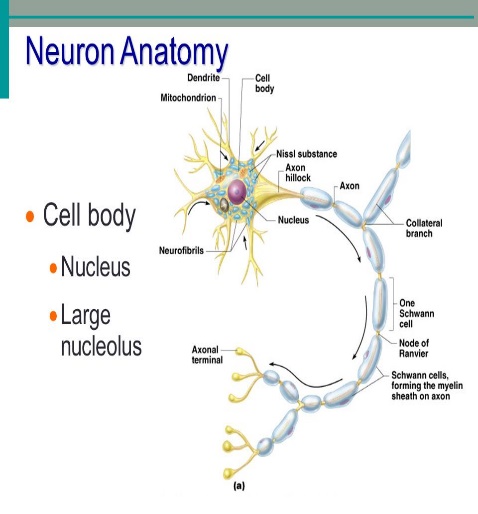 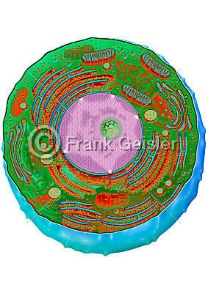 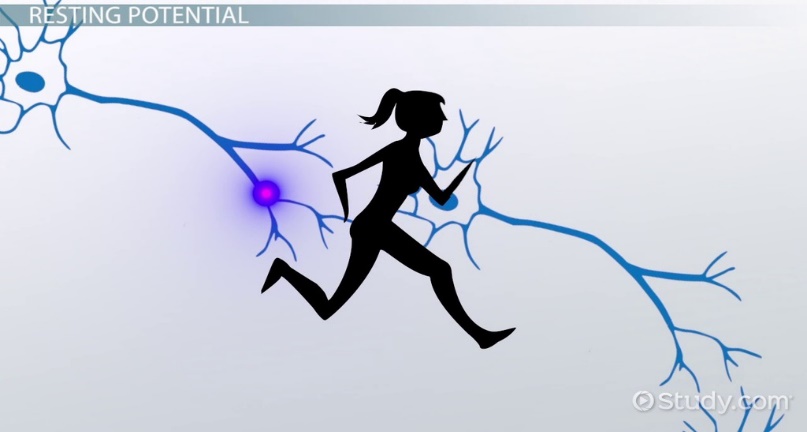 Structure of neuron
1- Cell body
= Soma
2-Cell processes
around
nucleus
axon
dendrites
perikaryon
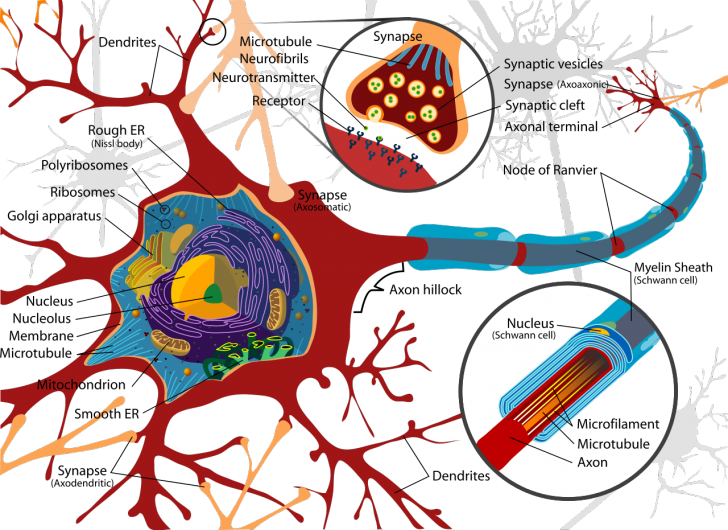 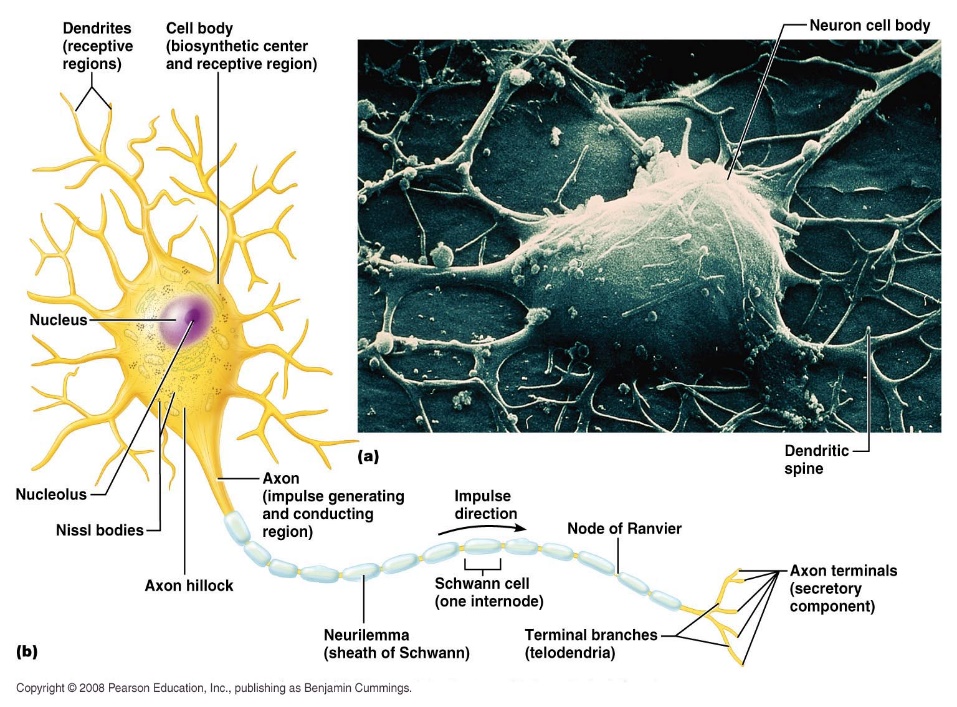 . Perikaryon = nerve cell body contains
Nucleus : large, central, active & prominent  nucleolus
Rough endoplasmic reticulum (rER) 
Nissl bodies are condensations of rER and free ribosomes.
for synthesis of structural and transport proteins (neurotransmitters)
Golgi apparatus : near  to the nucleus .
 Expected, since intense synthetic activity of neurotransmitters that must be packaged in vesicles.
Mitochondria : abundant for high energy requirements
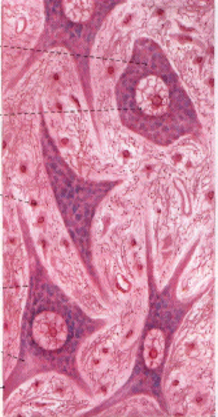 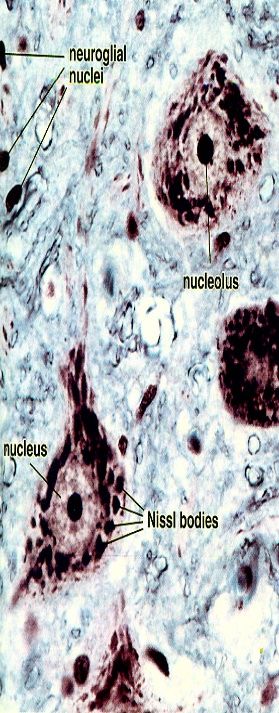 Cytoskeleton (neurofilaments , microtubules )
Two of the known roles of cytoskeletal components include maintaining the link structure or the physical form of neurons and transporting cell components from the soma  to the  synapses.
Inclusions : 
pigment 
residual bodies 
increase with age.
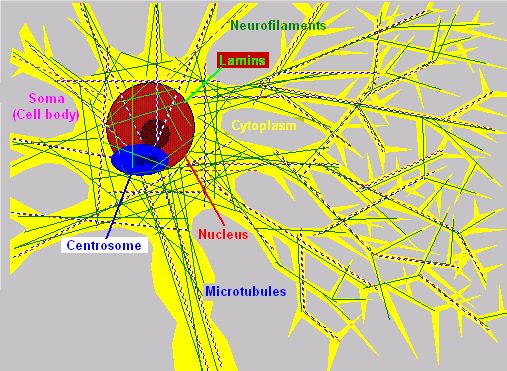 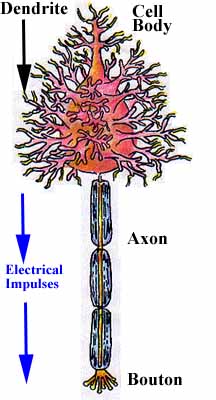 The nerve cell processes:.
Axoplasm
Axolemma
Classification of neurons
Morphologically
Functionally
Size
Golgi I (long axon )
Golgi II (short axon) 
No of Processes
one Process
two Processes
more Processes
Sensory 
Motor
Interneurons
Neurosecretory
According to the number of processes
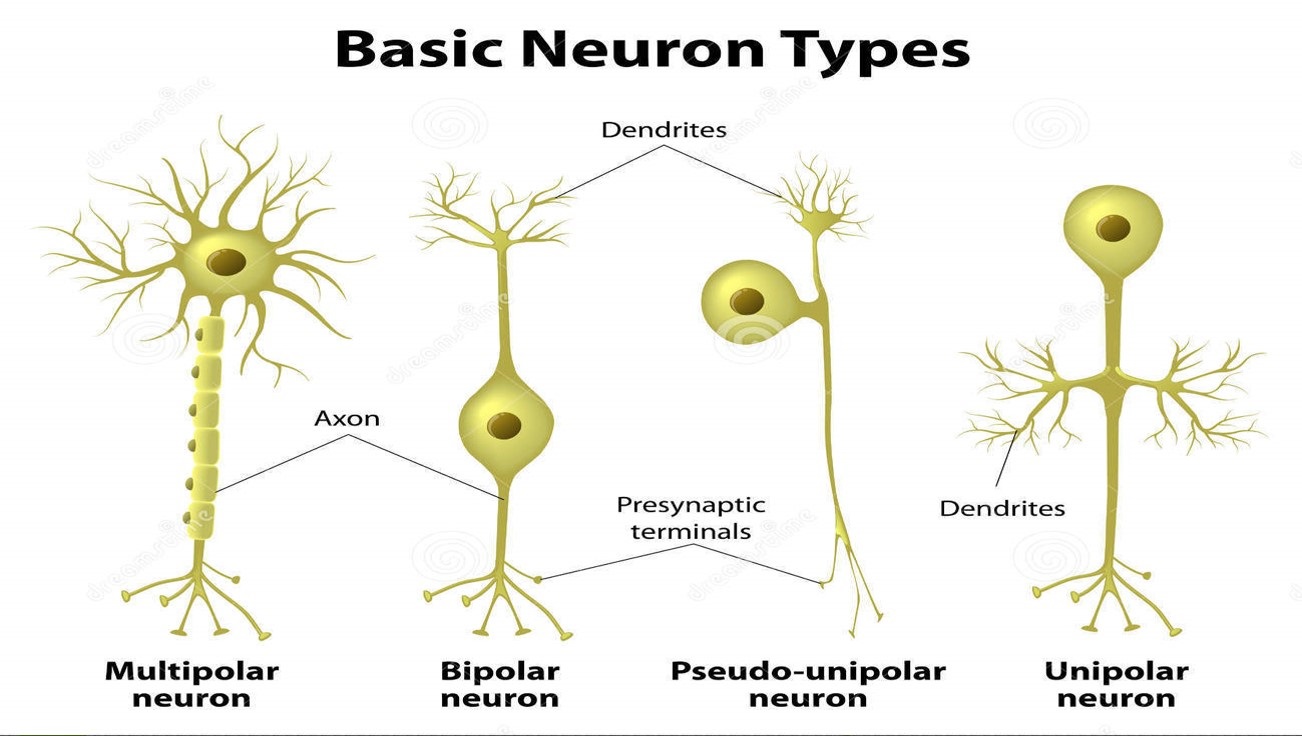 Multipolar Neurons
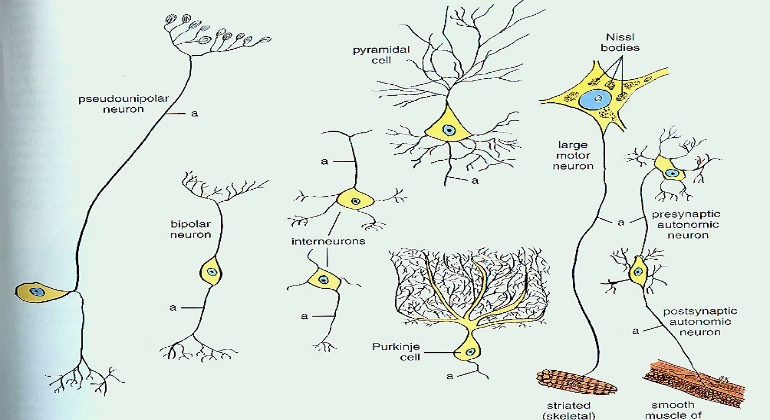 According to the shape of the cell body
Pyramidal
Stellate
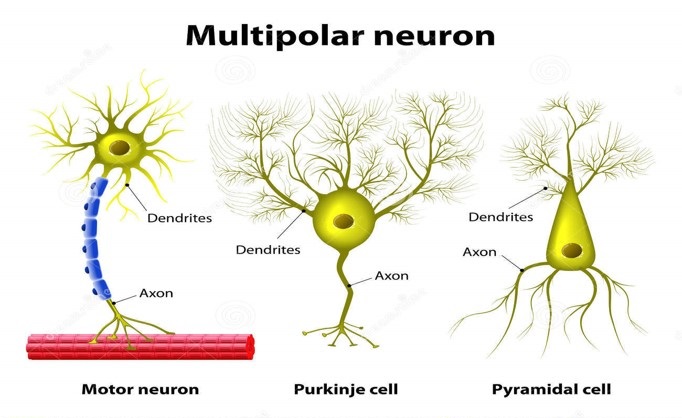 Pyriform
Granule
Neuroglia
Definition :
Supporting cells of the nervous system
Stain :
Gold chloride
Silver stain
Immuno-histochemical  
Shape :
Branching cells ….
Origin :
All ectodermal in origin  except    microglia derived from blood monocytes = mesodermal in origin
Site :
Inside CNS
macroglia =astrocytes, microglia, ependymal cell , oligodendroglia
Outside CNS= peripheral NS
Schwann cell, satellite cells in ganglia, pituicytes in posterior lobe of pituitary gland.
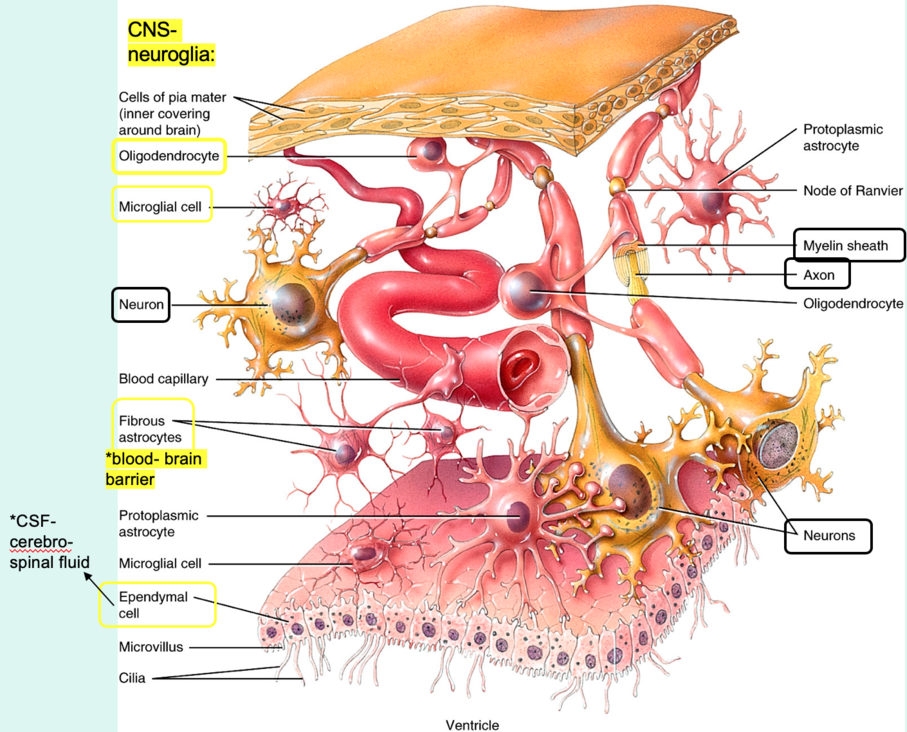 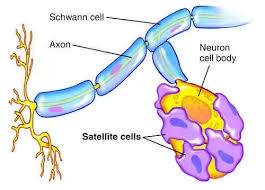 Types of neuroglia
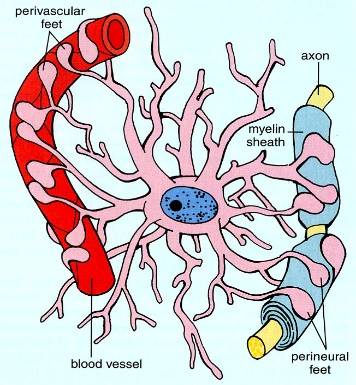 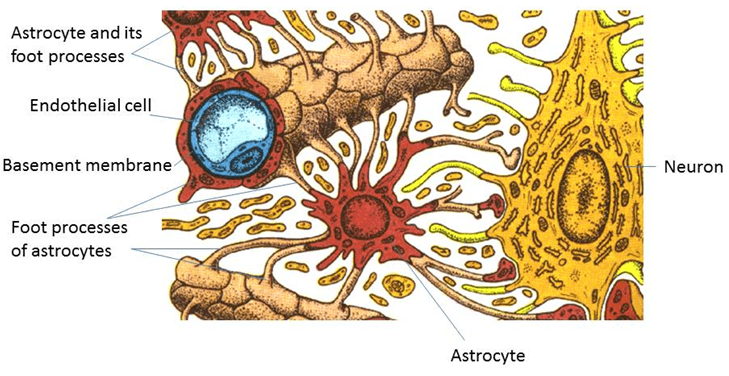 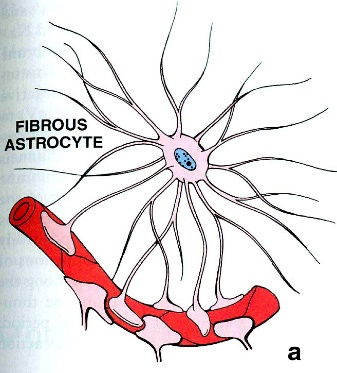 Protoplasmic                                           Fibrous
Neuron
Neuroglia
Large 
Transmit nerve impulse
Not able to divide 
Form synapse
Small 
Not transmit nerve impulse
Able to divide
Not form synapse
Function of neuroglia
Supportive
Nutritive
Electrical insulation= formation of myelin sheath  
Repair 
Formation of blood brain barrier 
Formation of CSF 
Phagocytosis
Synapse
Def : Synapse is a specialized area of functional contact .Through synapses nerve impulses are transmitted from a presynaptic neuron to a postsynaptic cell (another neuron, muscle or gland).
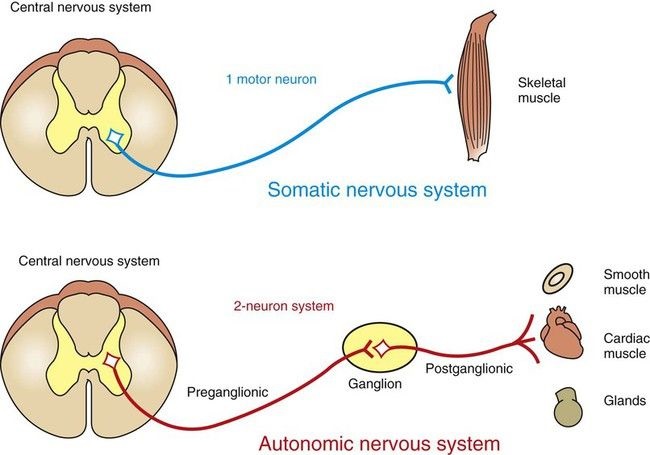 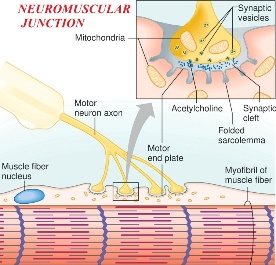 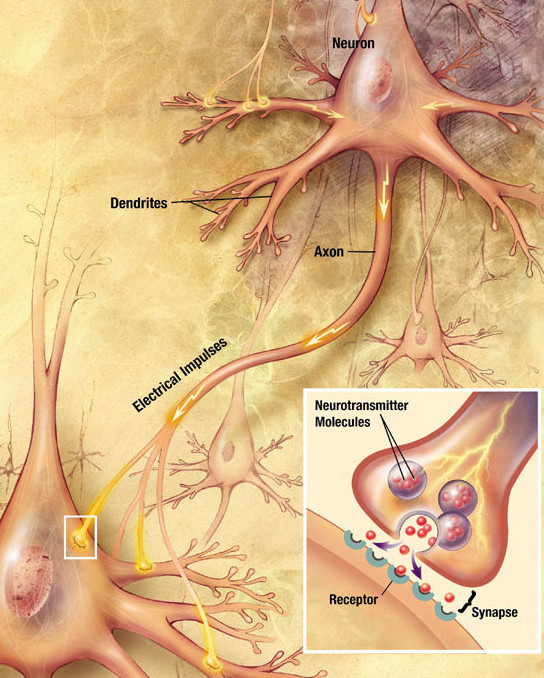 Classification of synapse:
1- According to the effect on the target neuron, synapse could be:
Excitatory 
Inhibitory
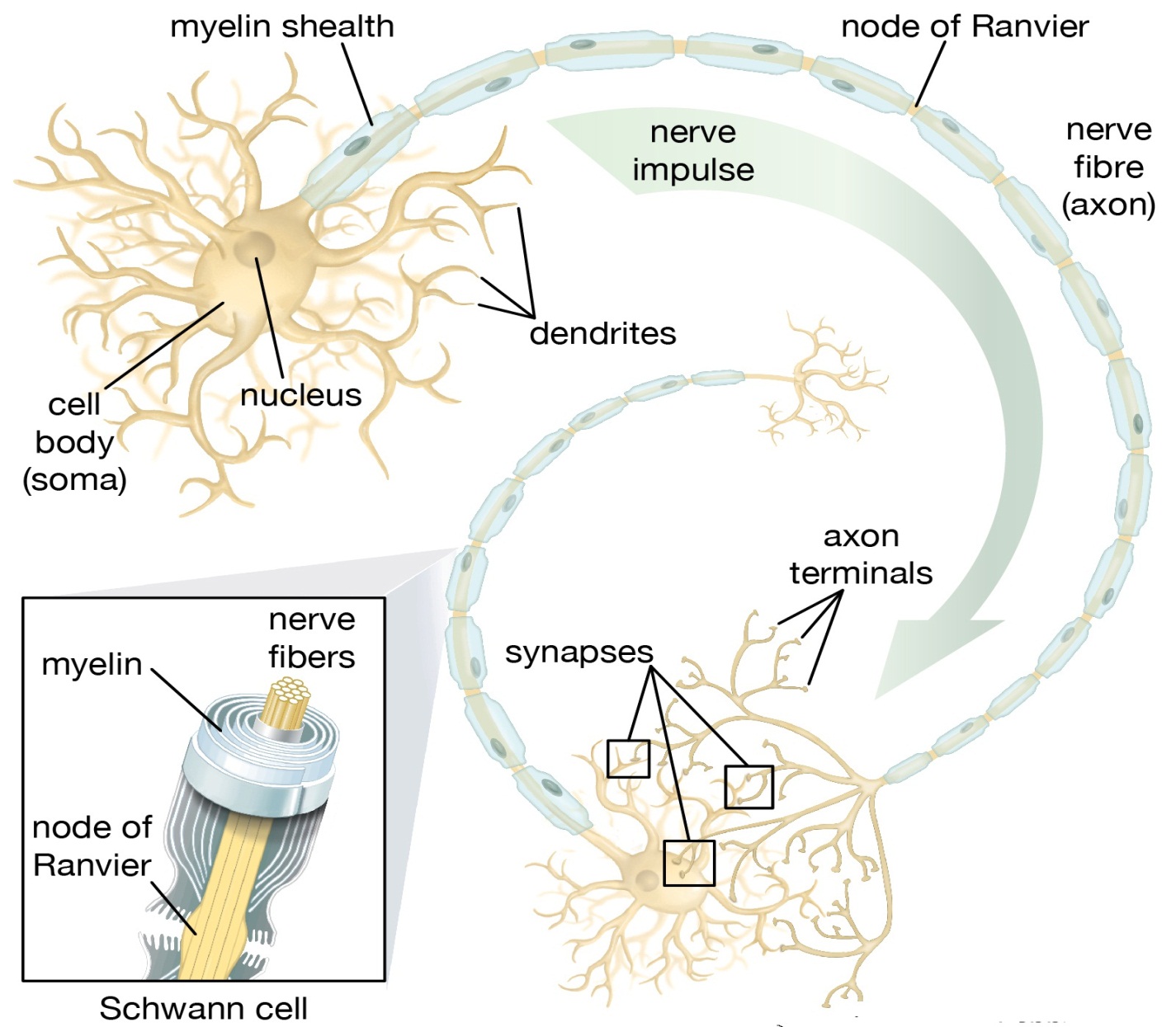 2- According to the components: 
Axodendritic: between axon and dendrite 
Axosomatic: between axon and cell body.
Axo-axonic: between two axons.

Dendrodendritic: between two dendrites.

Axodendritic and axosomatic synapses are       common 
axoaxonic and dendrodendritic synapses are     rare.
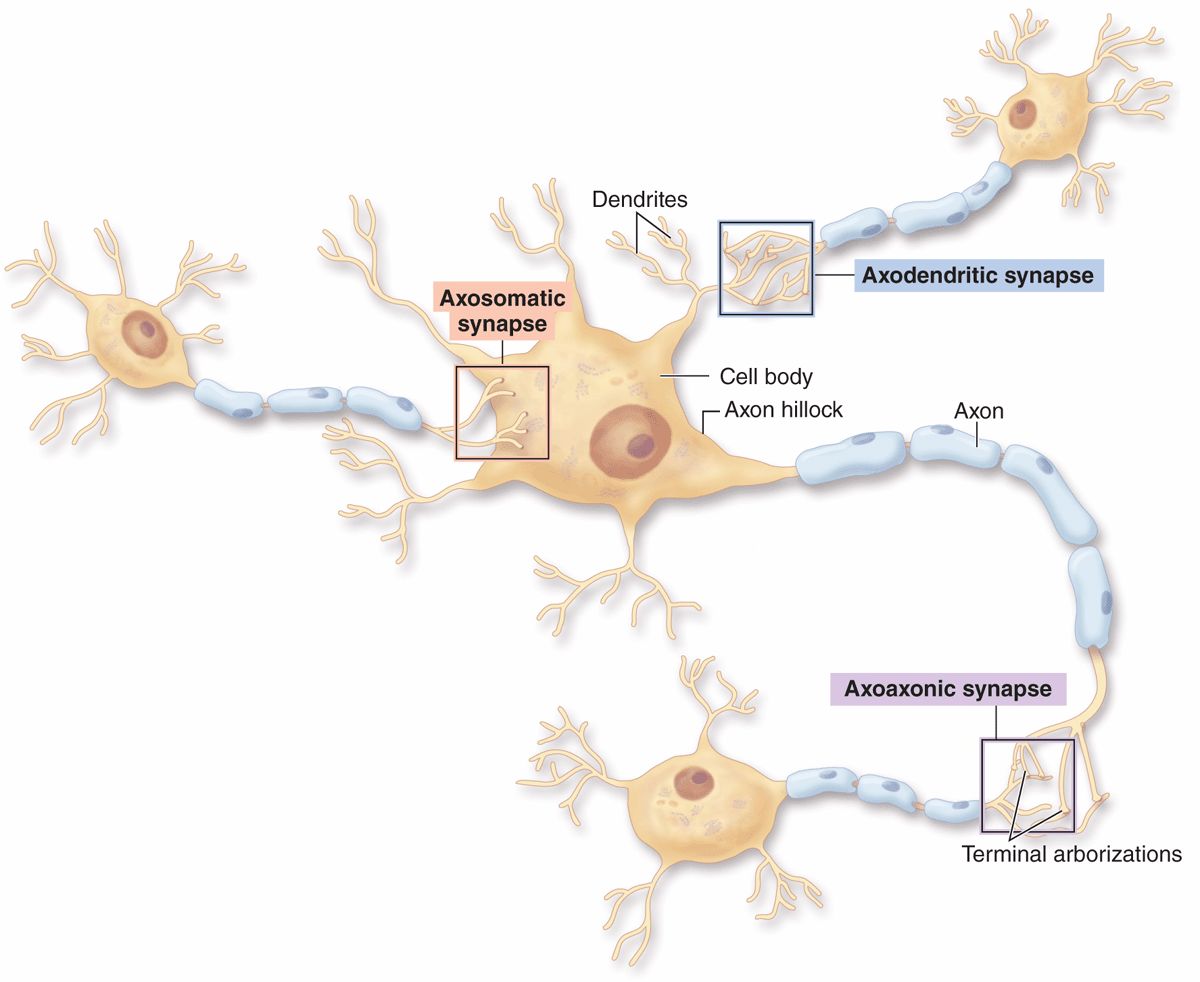 3- According to mode of transmission of nerve impulse:
1- Chemical synapse:
Number: The most common mode of communication between neurons.
Structure :With EM, chemical synapse is formed of:
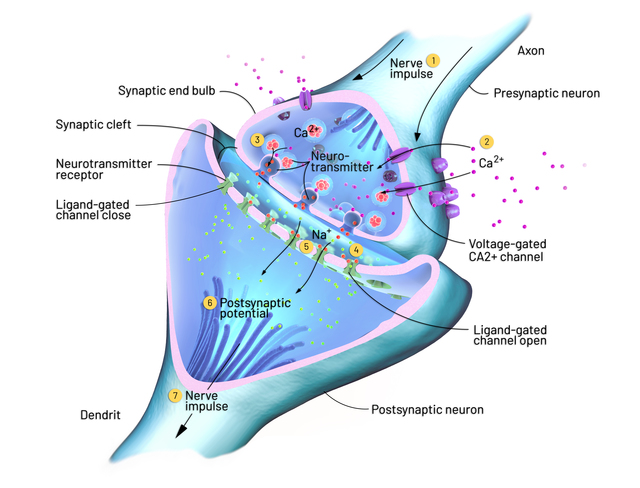 Terminal bouton: It is a bulbous expansion "synaptic knob" found at the terminations of the axon. 
It contains numerous mitochondria and many synaptic vesicles assembled around the presynaptic membrane. These membrane- bound synaptic vesicles are filled with the neurotransmitter e.g. acetylcholine and biogenic amines.
Presynaptic membrane:
 it is the electron dense membrane of the axon terminal end at the site of synapse.
Synaptic cleft: 
it is a gap of 20 nm between the pre and postsynaptic membranes. Into this gap the neurotransmitter is released by exocytosis. 
Postsynaptic membrane:
It contains the specific receptors for the neurotransmitter.
2- Electrical synapse:
Number: Few in the nervous system.
Structure: It is formed of gap junctions.
Function: It allows movement of ions between neurons "electrical coupling" thus permits the direct spread of electrical current from one cell to another.
Transmission of impulse: Direct, bidirectional and do not require release of neurotransmitters.
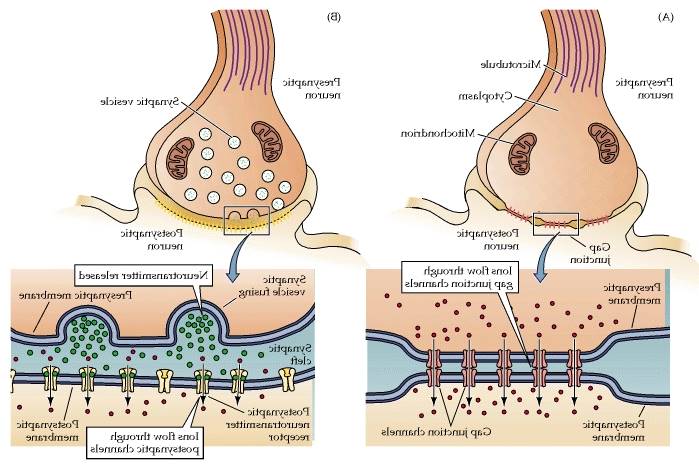 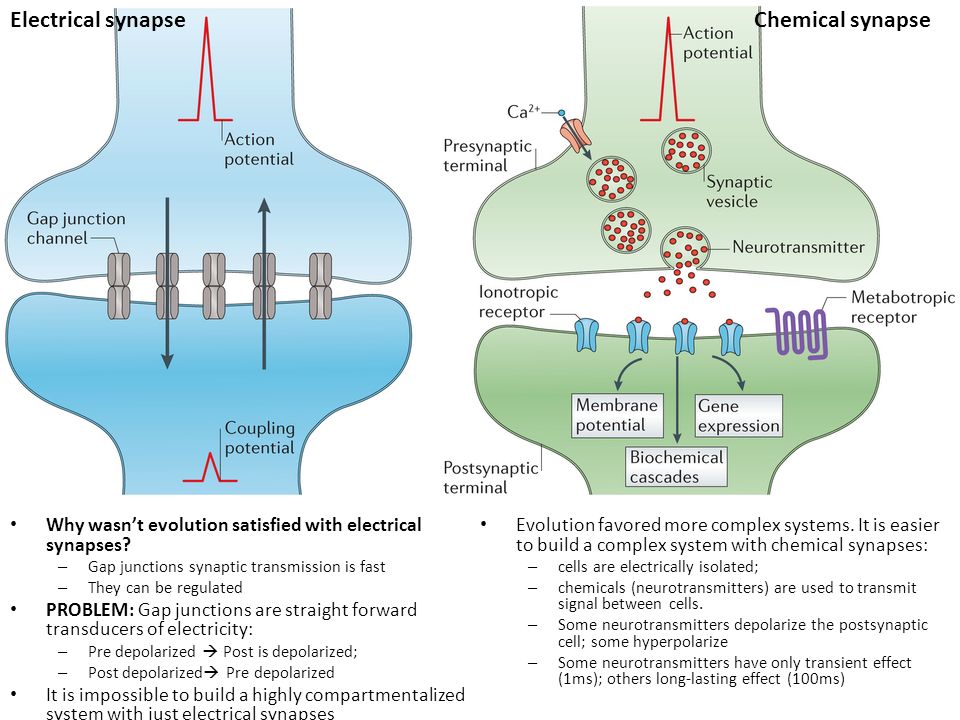 Myelin SheathSegmented protein-lipoid sheath around most long or large-diameter axonsFunctions :1. Protect and electrically insulate the axon2. Increase speed of nerve impulse transmission
Myelin Sheaths in the   PNS
Schwann cells wraps many times around the axon 
Myelin sheath —concentric layers of Schwann cell membrane 
Nodes of Ranvier  ---???? 
Myelin sheath gaps between adjacent Schwann cells Myelinated nerve are separated by nodes of Ranvier, at these points , the axons are bare. Impulses jump from one node to the next 
Unmyelinated Axons. Thin nerve fibers are unmyelinated. One Schwann cell may incompletely enclose 15 or more unmyelinated axons. Conduction in unmyelinated nerve is slower
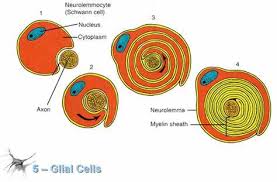 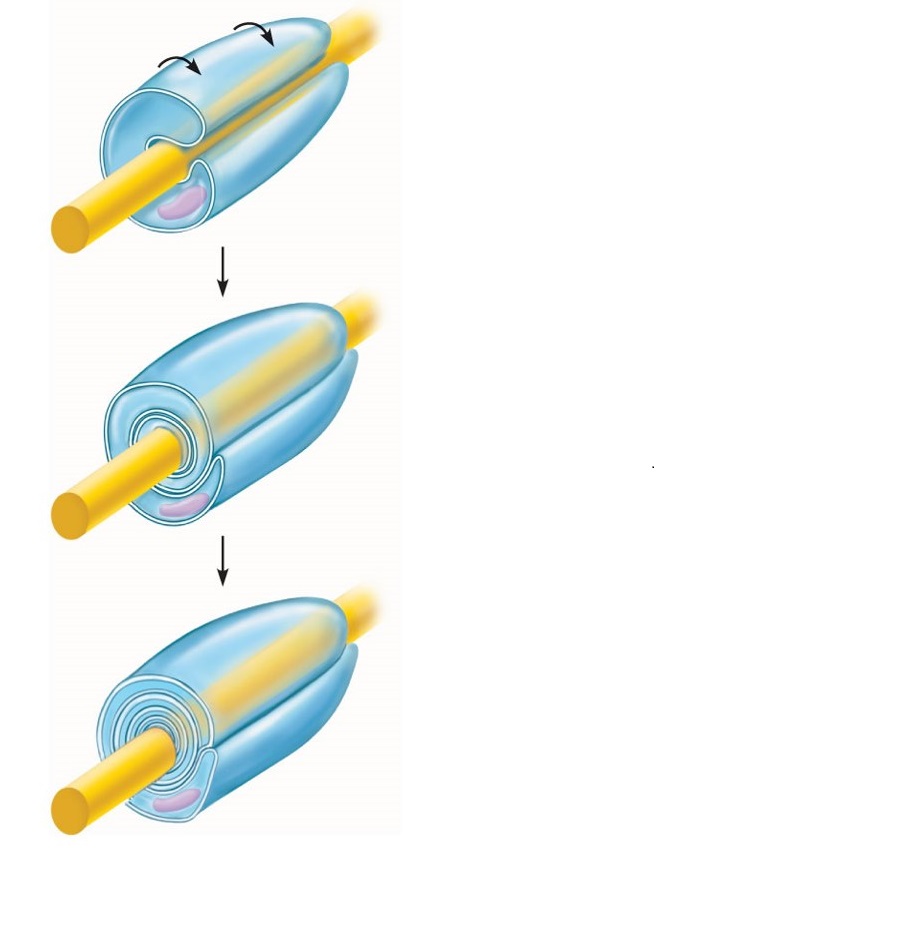 Schwann cell
plasma membrane

Schwann cell
Cytoplasm

Axon
A Schwann cell
envelopes an axon.
Schwann cell nucleus
The Schwann cell then
rotates around the axon, 
wrapping its plasma 
membrane loosely around 
it in successive layers.
Neurilemma
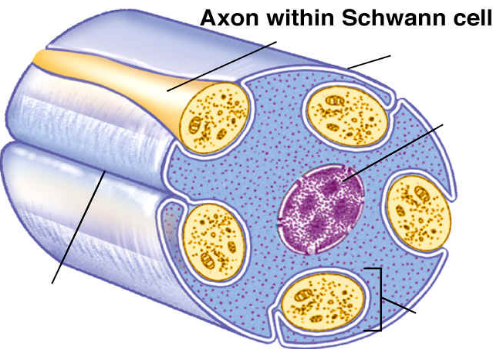 Myelin sheath
Unmyelinated nervefiber (axon)
Myelination of a nervefiber (axon)------????
Myelin Sheaths in the CNS
Formed by processes of oligodendrocytes, not the whole cells
Nodes of Ranvier are present
No neurilemma
Thinnest fibers are unmyelinated
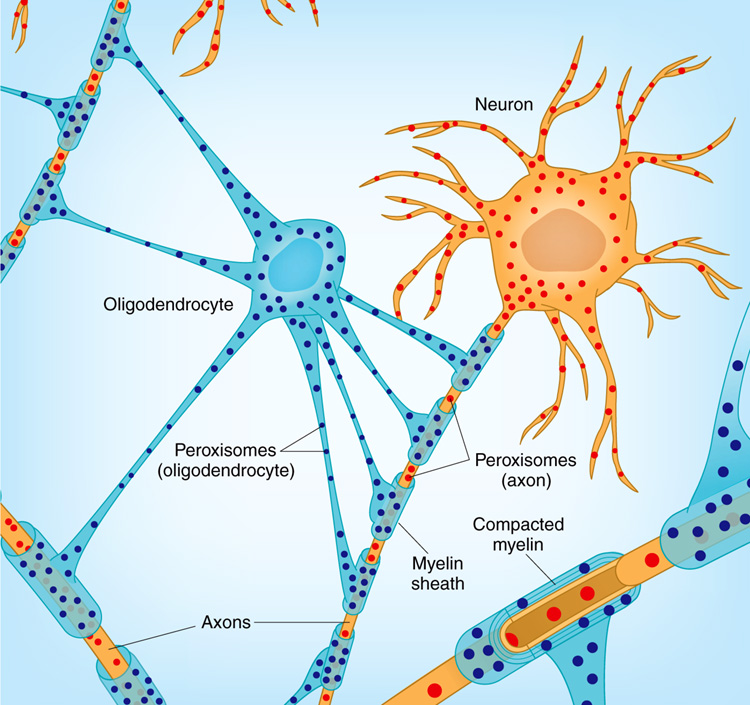 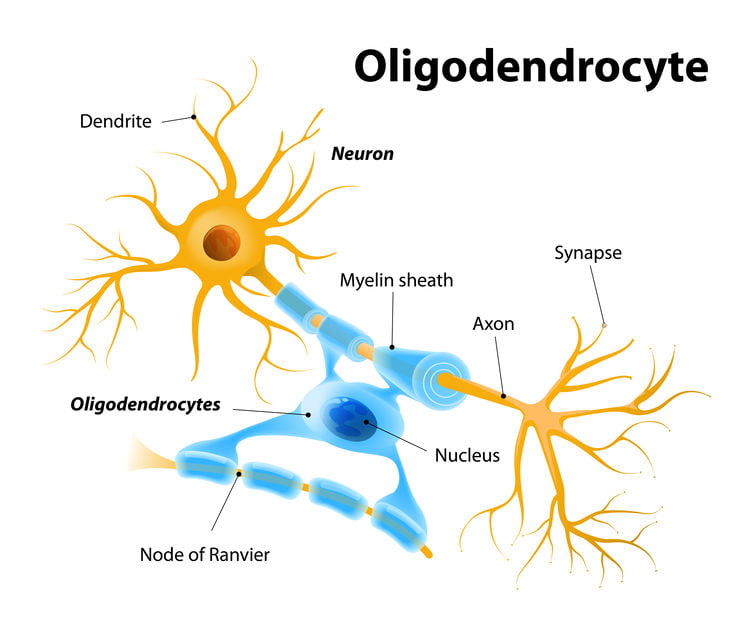 Response of neuron to injury 
Damage to the cell body 
   - occurs as a result of injury or disease 
   - degeneration and permanent loss of neuron leading to atrophy of the innervated muscle
The perikaryon enlarges, eccentric nucleus and chromotolysis (loss of Nissl substance)
B. Damage to the axon 
 proximal portion 
Retrograde degeneration
incomplete degeneration
Proximal degeneration perikaryon becomes active and Nissle body reappear
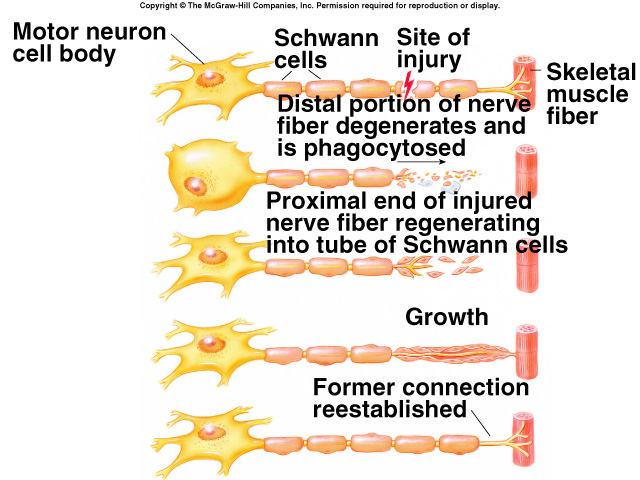 Damage to the axon 
 distal portion 
 Anterograde (Wallerian) degeneration 
 complete degeneration of the axon and myelin sheath, fragments phagocytoced by Schwann in PNS, microglia in CNS, and blood monocytes
Schwann cells start to divide and bridge the injured site forming large number of new nerve processes sprouts, neurites, from proximal portion 
  - neurites are guided and mylenated by Schwann cells across the injured site 
- if the gap is too wide or the sprouts do not reestablish contact, the sprouts grow in disorganized manner forming neuroma causing atrophy to end-organ
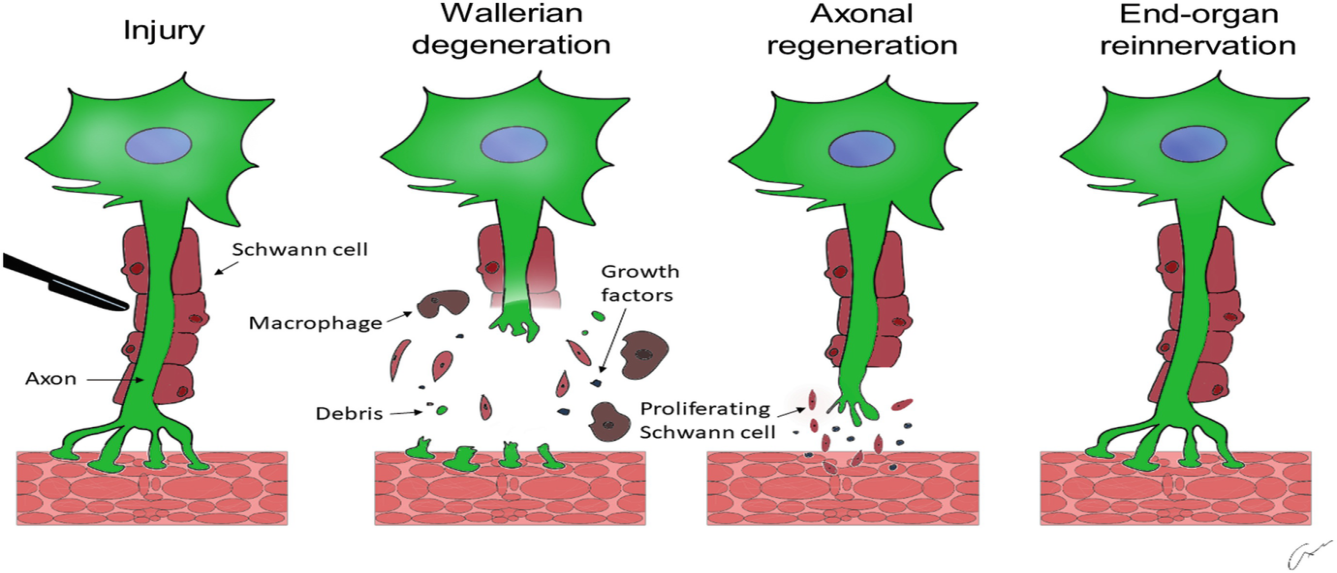 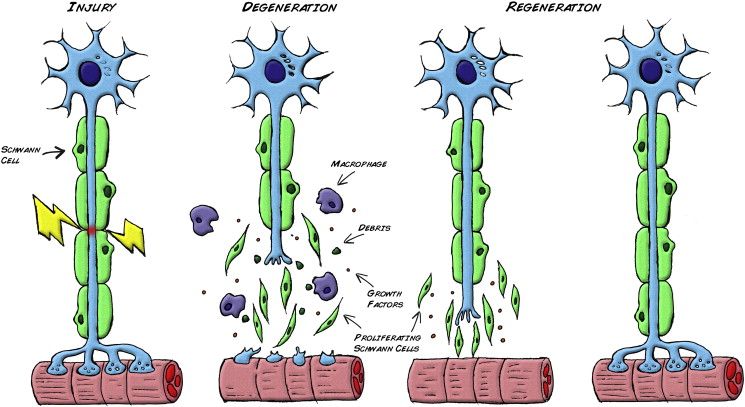 Nerves can be injured by:
 ischaemia 
Compression
 traction
laceration 
burning. 
 Damage varies in severity from: transient and quickly recoverable loss of function 
 to complete interruption and degeneration. 
 There may be a mixture of types of damage in the various fascicles of a single nerve trunk.
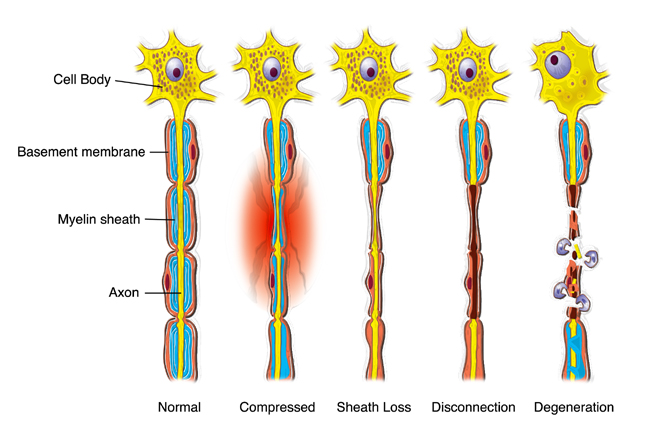 CLASSIFICATION of nerve injuries
First degree injury :transient ischaemia and neurapraxia, reversible.
Second degree injury:
axonotmesis. Axonal degeneration takes place but, because the endoneurium is preserved, regeneration can, lead to complete, or near complete, recovery without the need for intervention. 
Third degree injury worse than axonotmesis. The endoneurium is disrupted but the perineurial sheaths are intact and internal damage is limited. The chances of the axons reaching their targets are good, but fibrosis will limit recovery.
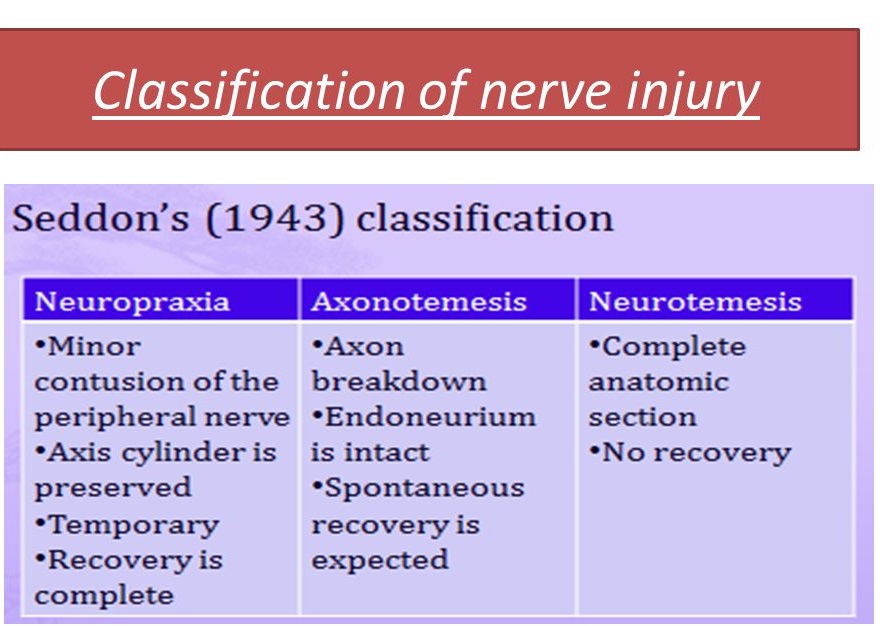 Thank You
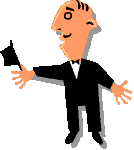